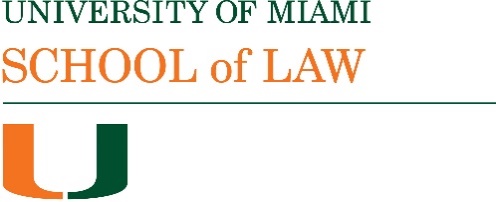 Bradley Business Associations 2022
Corporations: Investors Bancorp; Walt Disney
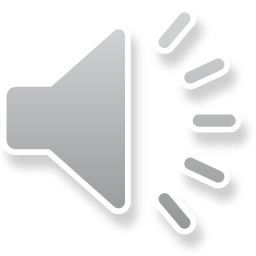 In Re Investors Bancorp (Del 2017)
Stockholders alleged breaches of fiduciary duty  by directors in awarding themselves excessive compensation.  An Employee Incentive Plan was adopted which allowed for awards of stock options and restricted shares  to employee and non-employee directors.  The Board then made specific awards of shares and stock options under the Plan.
The Board has authority under DGCL §141(h) to fix director compensation,  but the decision is not protected by the BJR because the directors are self-interested.
Motion to dismiss arguing stockholder ratification. 
The Court identifies 3 situations: stockholders approve specific awards; self-executing plan; directors exercise discretion and determine amounts and terms of awards after stockholder approval.
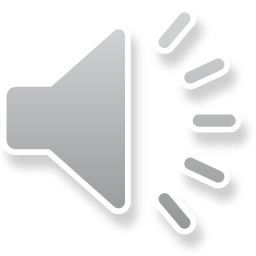 Investors Bancorp: stockholder ratification
In the 3rd situation where directors exercise discretion after the stockholder approval the Court says ratification cannot foreclose review by the Court of Chancery where claims of breach of fiduciary duty are properly alleged.  If the directors acted inequitably when making the awards their inequitable action does not become permissible simply because it is legally possible under the general authority granted by the stockholders. 
Here plaintiffs argued stockholders were told the EIP would reward future performance but the Board rewarded past efforts which had already been recognized in 2015 compensation packages; also rewards were inordinately higher than at peer companies. 
The complaint survives the motion to dismiss. 
Shareholder ratification of specific awards precludes a challenge; where there is shareholder approval that allows discretion to directors the BJR applies unless displaced by specific allegations of directors’ inequitable action in granting themselves unfair and excessive awards.
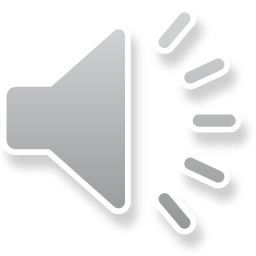 DGCL §102(b)(7)
Insulation of directors and officers from liability in damages except:
breaches of the duty of loyalty;
acts or omissions not in good faith or which involve intentional misconduct or a knowing violation of law;
unlawful distributions; 
any transaction from which the director or officer derived an improper personal benefit
for officers where the action is by or in the right of the corporation
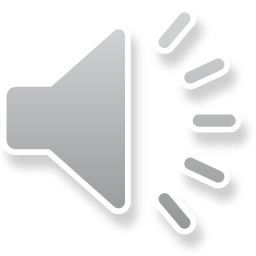 In Re Walt Disney Derivative Litigation (Delaware 2006): the background
A shareholder derivative suit alleged breaches of directors’ duties relating to the hiring, compensation and termination of employment of Michael Ovitz who received approximately $140m for 14 months of work at Disney. He was hired in 1995 and the litigation ended in 2006.
The original complaint in the case was dismissed for failure to plead with particularity facts which would substantiate the allegations of breach of duty. The plaintiffs seem to have relied mostly on news reports (the race to the courthouse problem).
The shareholders then made a request for books and records under DGCL §220, and then argued minutes of the board and compensation committee meetings did not suggest sufficient time and care was spent on the compensation issues.  The amended complaint survived a motion to dismiss: Chancellor Chandler said that if the facts alleged were true they suggested a conscious and intentional disregard of responsibilities by board members.
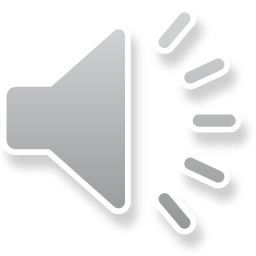 Walt Disney
In a 174 page judgment in 2005 Chancellor Chandler found the directors had not breached their duties. The Delaware Supreme Court upheld this decision in the judgment excerpted in the casebook (the 90 page judgment is significantly edited in the book). 
The Court says that good faith is relevant both to the question whether the BJR is displaced and to the issue of liability in damages.
On the question whether the compensation committee members failed to exercise due care, the Chancellor found their conduct was below the level of best practices but not below the level required for due care and the Supreme Court says there was an adequate evidentiary record to find the committee members were adequately informed.  The court says best practices would involve a detailed spreadsheet which would form the basis of the committee’s deliberations and be an exhibit to the minutes of the committee’s meeting.
The directors were not grossly negligent either. The court focuses on the idea that the compensation package was to compensate Ovitz for the risk he was taking in moving, and that the move might not work out.
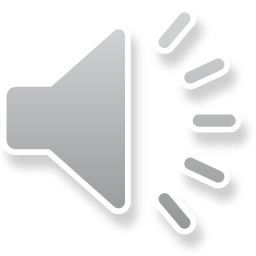 Walt Disney: good faith
A significant part of the discussion of good faith is obiter.  The court identifies 3 possible categories for bad faith: (1) subjective bad faith (conduct motivated by an intent to do harm); (2) gross negligence; and (3) something between subjective bad faith and gross negligence.
To say that gross negligence constituted bad faith would be to eviscerate the statute; plus DGCL §145 distinguishes between lack of care, for which directors can be indemnified, and a lack of good faith for which they cannot be indemnified.
The Chancellor said that in this intermediate category were intentional dereliction of duty, and a conscious disregard for one’s duties. These actions are non-exculpable and non-indemnifiable. (The Chancellor also said bad faith included intentionally acting with a purpose other than to advance the best interests of the corporation and acting with an intent to violate applicable positive law.) The Supreme Court says the Chancellor’s definition is legally appropriate though not the exclusive definition.
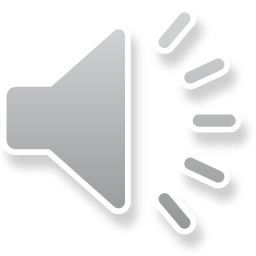 Questions/comments
The Chancellor suggested an intentional decision to break the law would be bad faith.  Should it be? Is it possible to think of a Board making a decision to engage in a technical violation of law that will produce significant financial benefit for the corporation as being in good faith? 
Carolyn Berger, now a former Justice of the Delaware Supreme Court wrote in the NYLS Law Review in 2010-11: ““One could argue that what was going on in Disney was in the nature of preaching, maybe even that an intermediate step between zero liability and finding liability is that you get a seven-week trial, all of your directors are turned upside down, and you pay attorneys’ fees. You really don’t want your company to go through that, do you? So, at the end of the day, there was no damage award. But I think the Disney trial certainly sent a message in terms of what directors should or shouldn’t do with respect to compensation.”
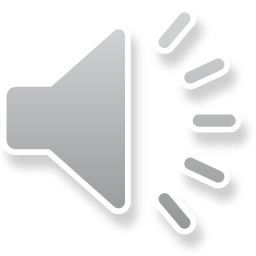